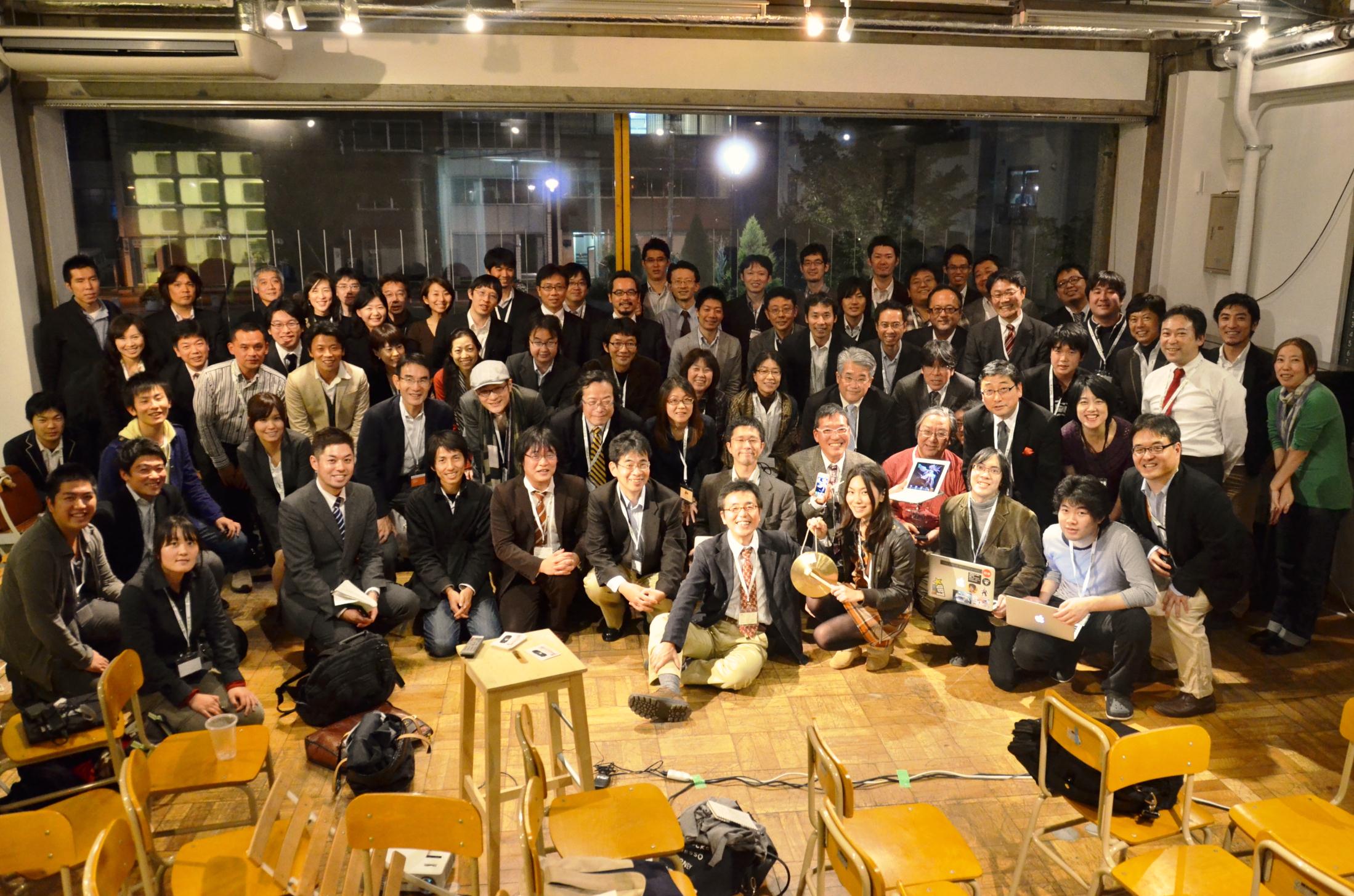 オープンデータを活用したコミュニティ形成への取組み事例
庄司昌彦（Masahiko Shoji）
　　　国際大学GLOCOM／Open Knowledge Foundation日本グループ
地域の資源を総動員し、地域の課題を自ら解決していく社会へ
企業
企業
行政
行政
行政
社会組織
社会組織
2
データに基づくオープンな政策サイクル
データに基づく
オープンな政策サイクル
3
利活用・普及に重要な要素
社会課題中心アプローチ
ユーザーグループ／
コミュニティの形成
インセンティブ
提供
創造性の発揮
事業化支援中間支援
リテラシー底上げ
認知向上
4
国際大学GLOCOMの取組み
5
オープンデータ活用アイディアソン／ハッカソン
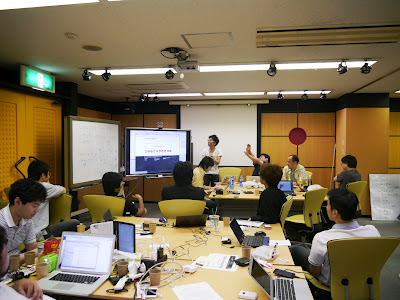 2回に分けて開催
3週間でリサーチ等が進む
参加者：約30名
社会起業家、行政など参加者の多様性を重視
関係構築と対話（Future Session）に時間をかけることで深い「気づき」
7つのプロトタイプを制作
20121116新潟EIP
6
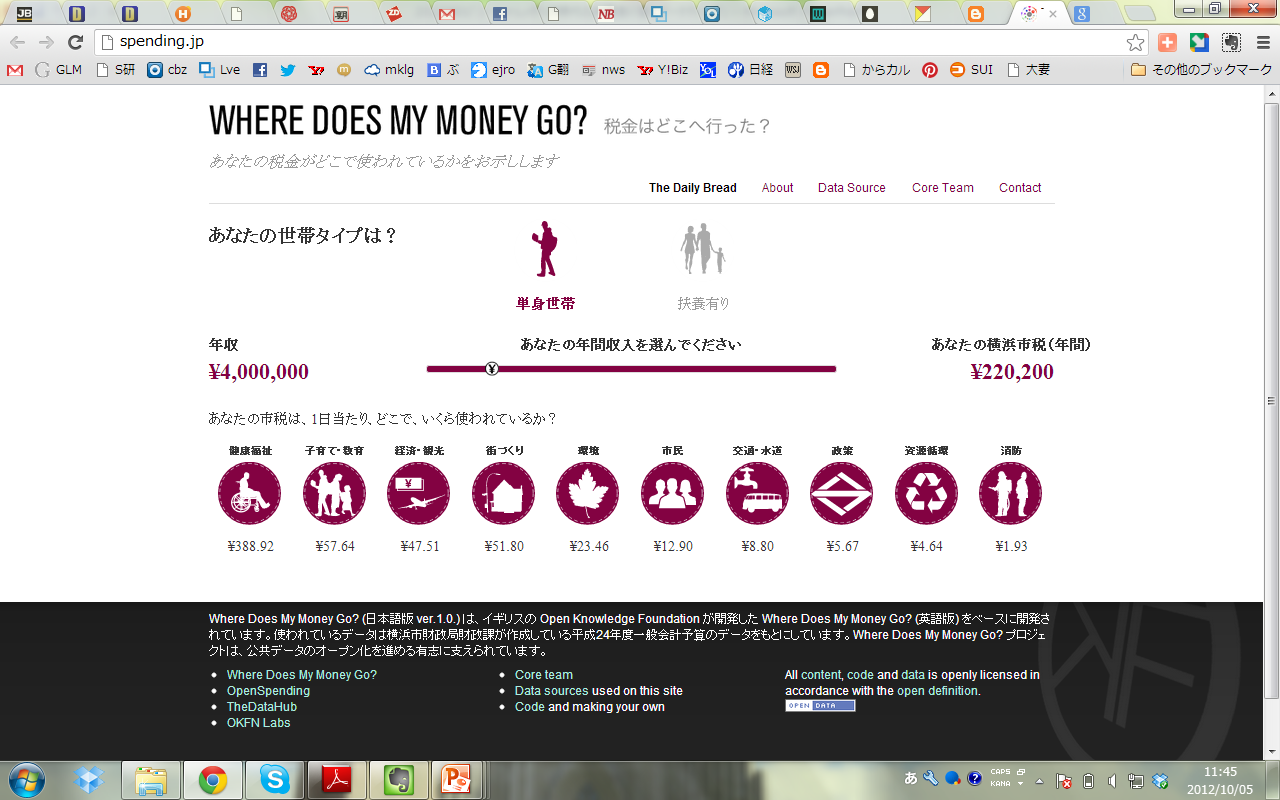 7
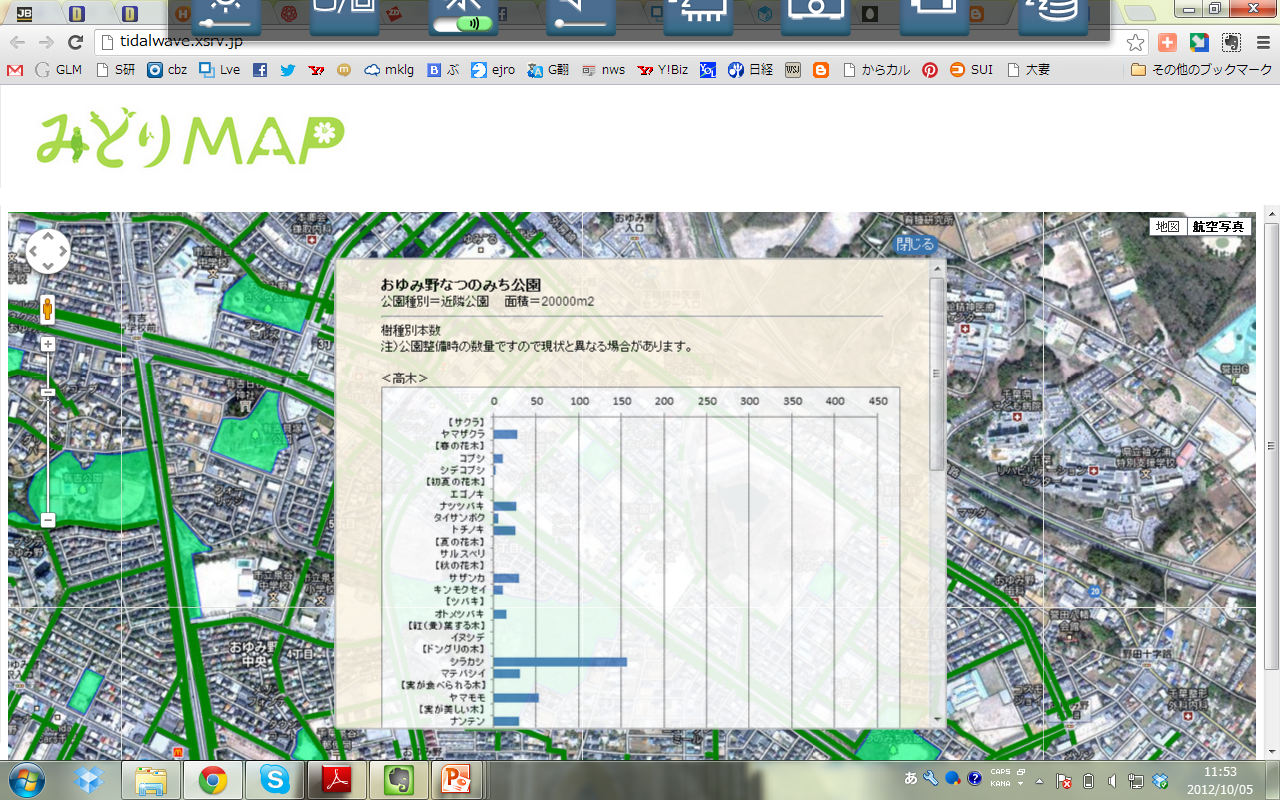 8
JCEJ×GLOCOM データジャーナリズム実践データから社会問題を発見する（アイディアソン）
日本ジャーナリスト教育センターと共催
参加者：約40名
プログラム
「オープンデータについて」
「データジャーナリズムの最先端（データジャーナリズムアワード事例から）」
成果
Data Journalism Award 応募を目指すアイディア8点
9
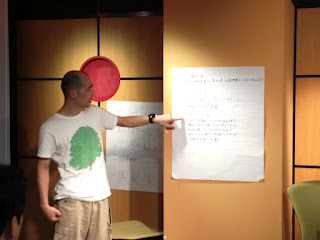 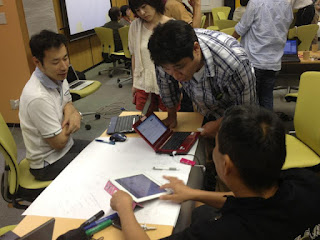 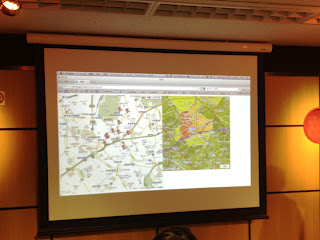 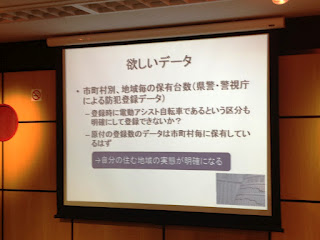 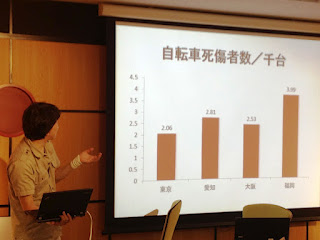 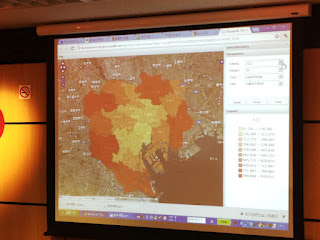 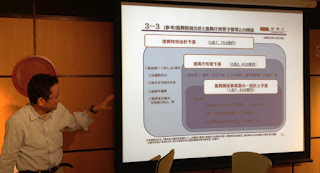 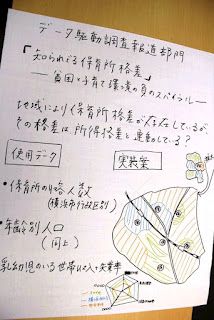 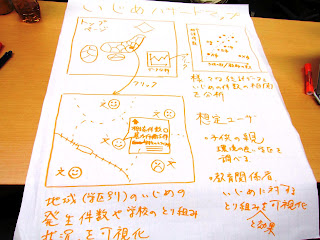 10
JCEJ×GLOCOM データ発掘キャンプテーマ：防災
日本ジャーナリスト教育センタ共催
参加者：26名
ジャーナリストは情報の価値判断に優れる
エンジニア不足
プログラム
クロストーク「防災とメディア：防災のために何を伝えるか」
ワーク「防災に役立つデータを発見する」
2時間で39種類を発掘
データポータル（CKAN）に登録
やりっ放しにしない
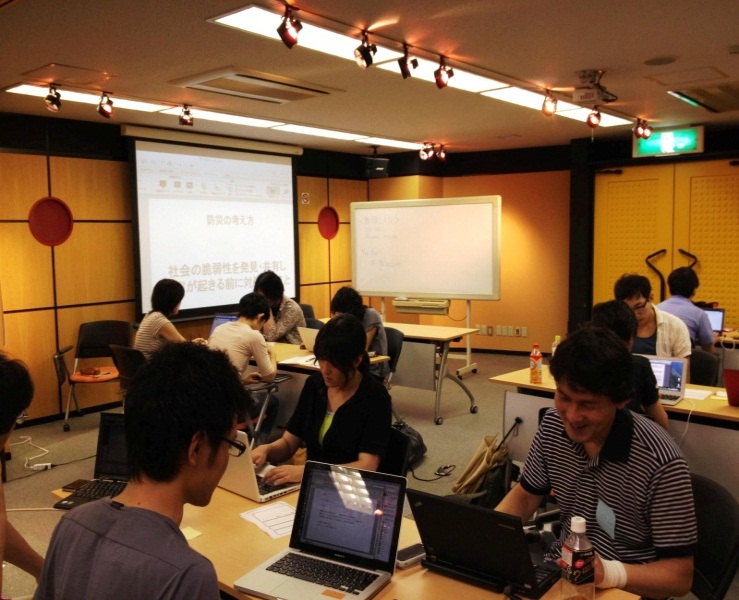 11
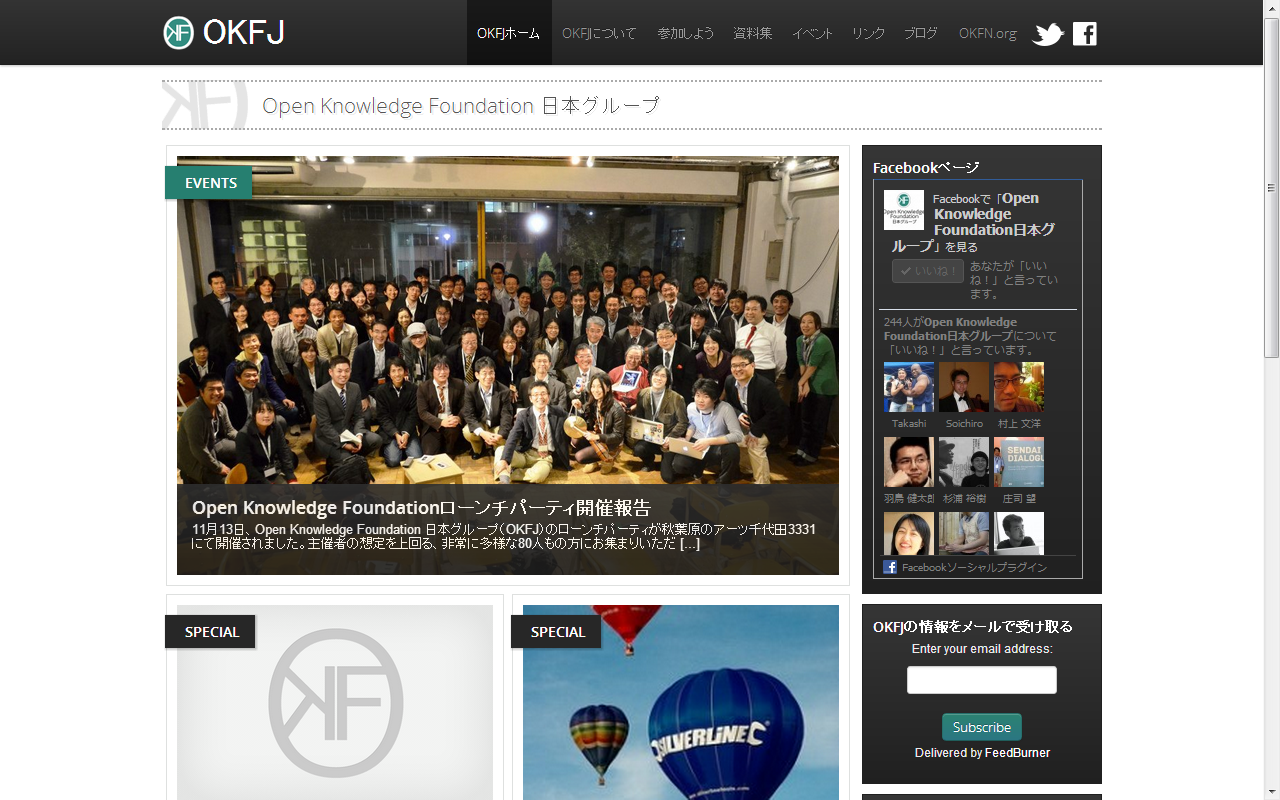 12
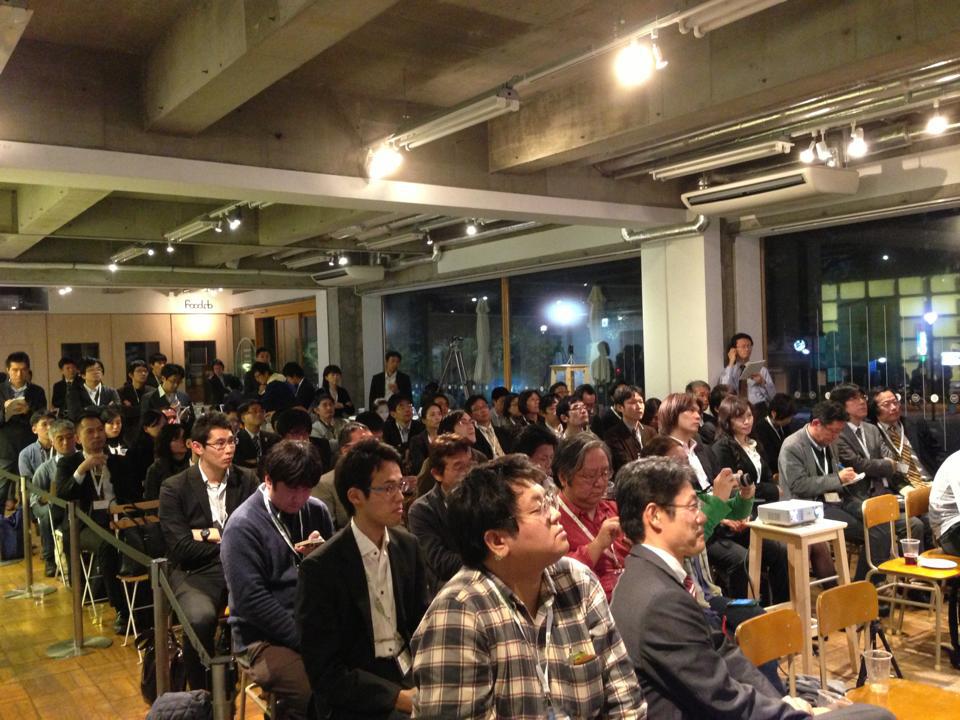 Open Knowledge Foundation日本グループ
ミッションステートメント
政府保有データをはじめとする多様なデータの生成・公開・利用を支援する。データの活用を通じて人の行動やシステムの挙動が、より洗練され事実に基づいたものとなり、経済、人々の生活、民主主義、学術研究などの質が向上した社会を実現する。
主要事業
エンジニア、IT企業、行政の担当者、研究者、利用者層に近い人、などが議論したり、互いを知ることができる場の用意
関連イベントへの支援（後援・出講・広報協力・開催運営）
ブログでの情報発信 – 要望をとりまとめた意見表明や提言の発信
13
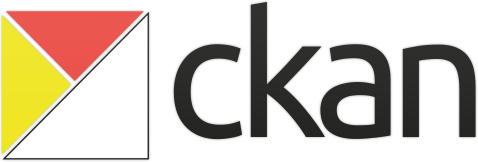 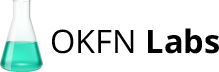 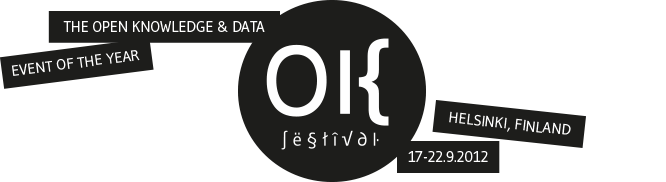 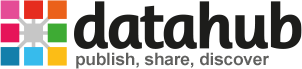 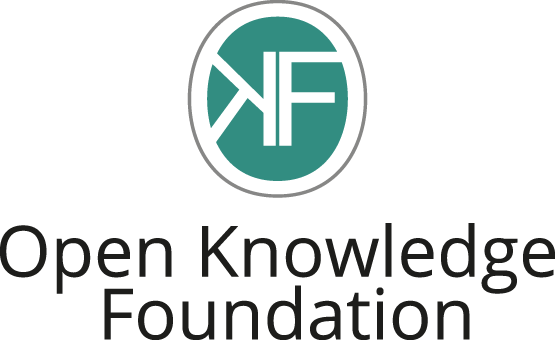 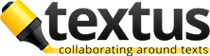 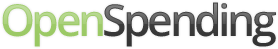 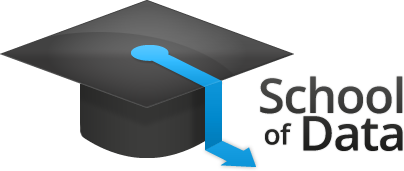 14
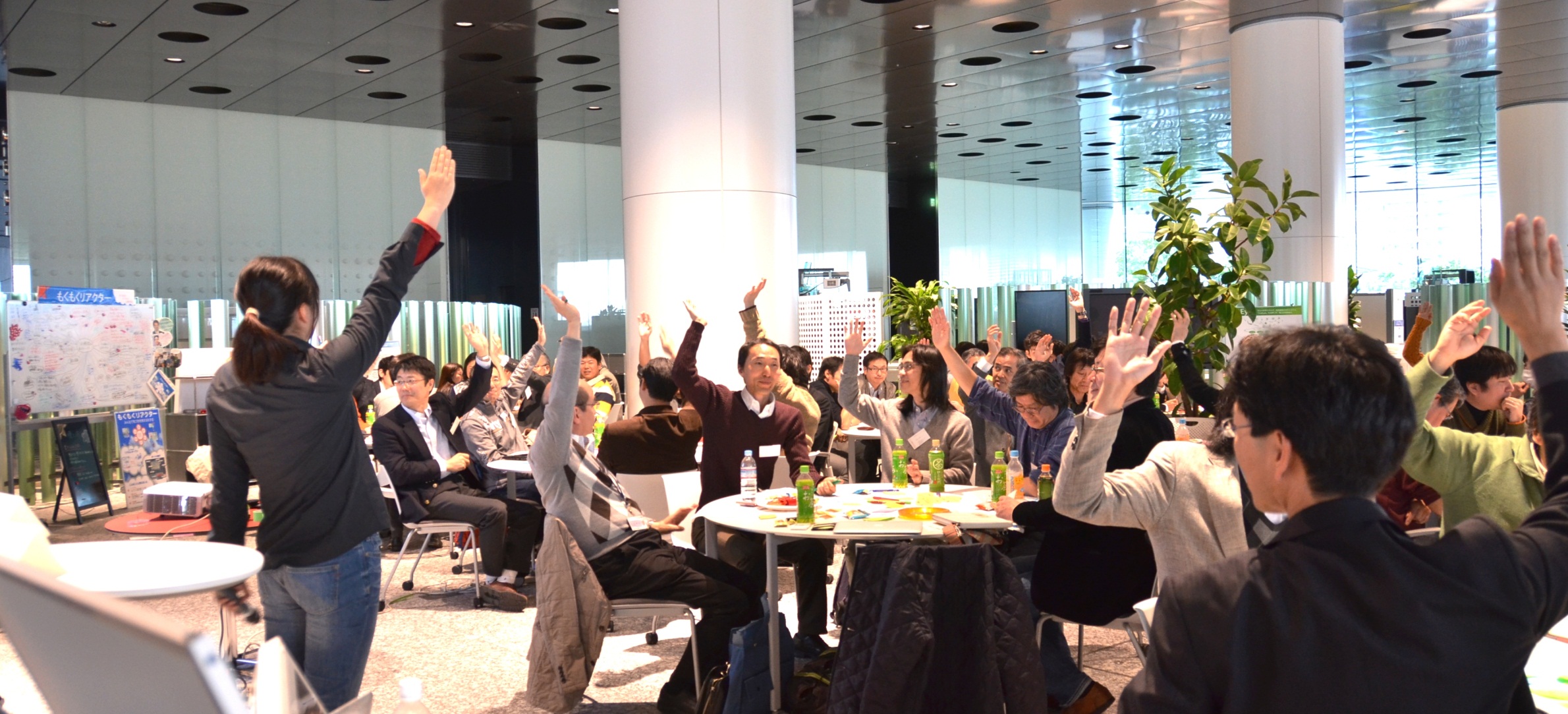 横浜オープンデータソリューション発展委員会
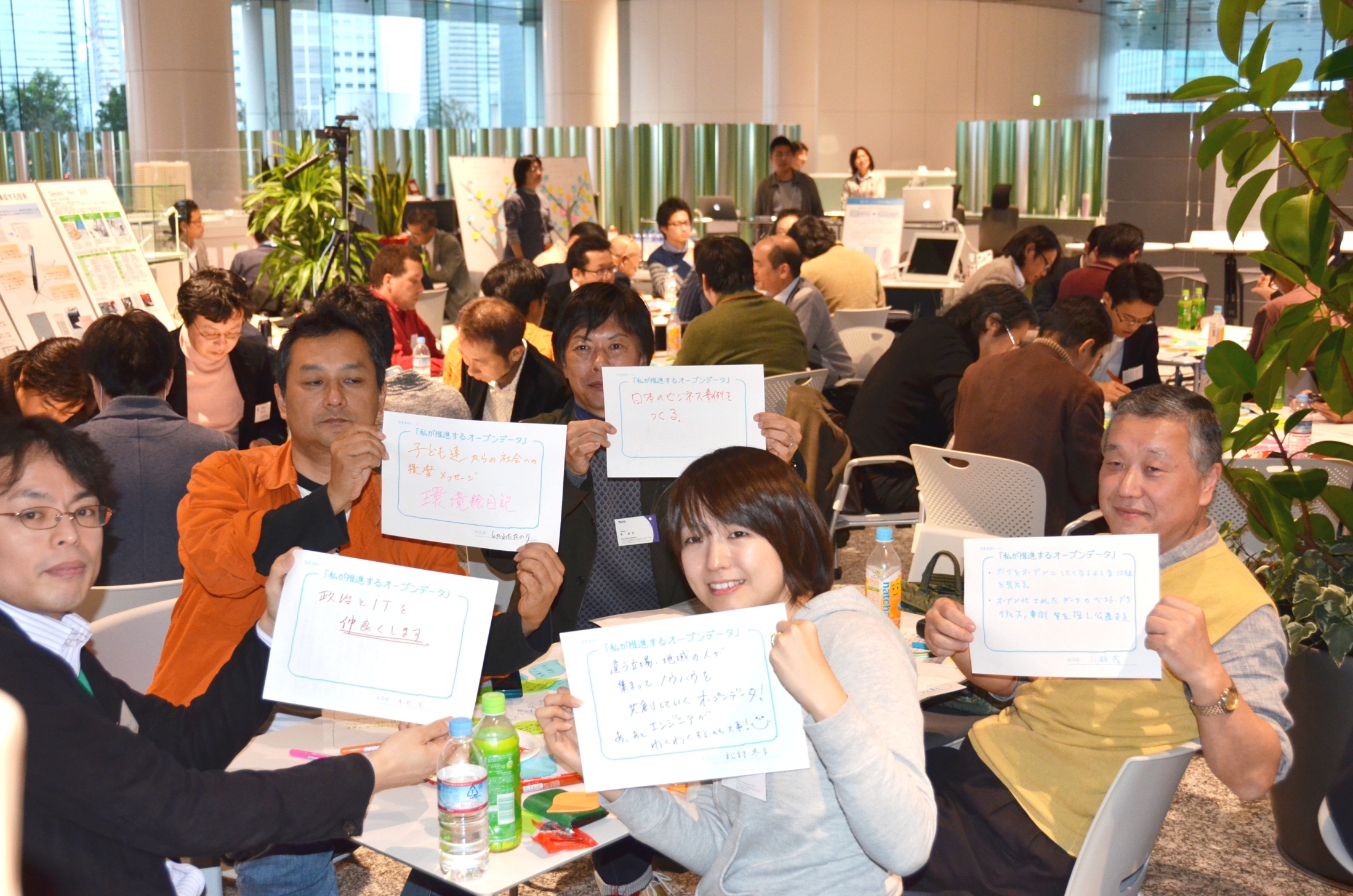 横浜オープンデータソリューション発展委員会
林文子市長　（2012年9月）
これまでも本市は、施設の位置情報や統計データを地図で表したGISやホームページなどを活用しながら、地域の行政サービスや市政の課題などについてわかりやすく情報提供してまいりました。
今後、このような実績を生かして、オープンデータの目的である市民サービスの向上や市民参加の推進、市内経済の活性化に沿ってオープンデータの推進について検討していきます。
「横浜から発信！オープンデータと対話で創造する新しい公共」
日時：2012年11月24日（土）
会場：富士ゼロックスR&Dスクエア
参加者：70名以上
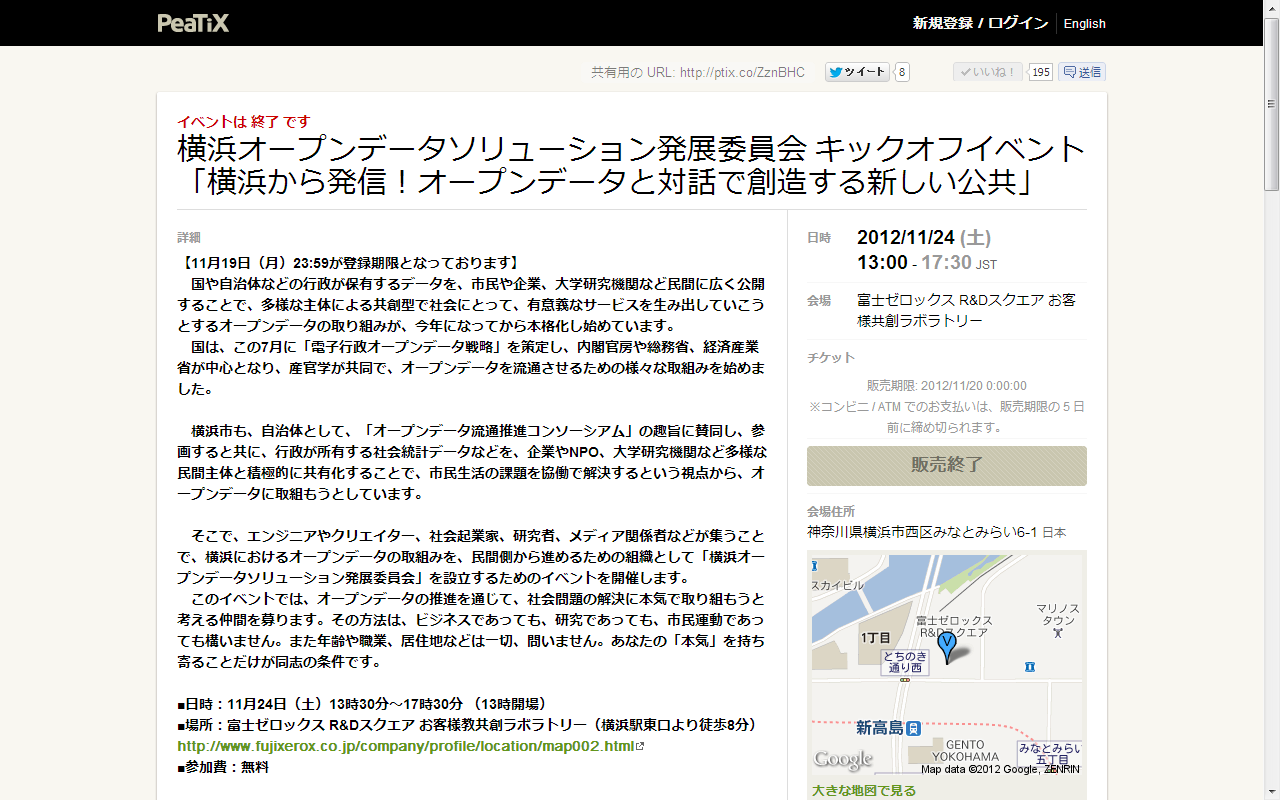 16
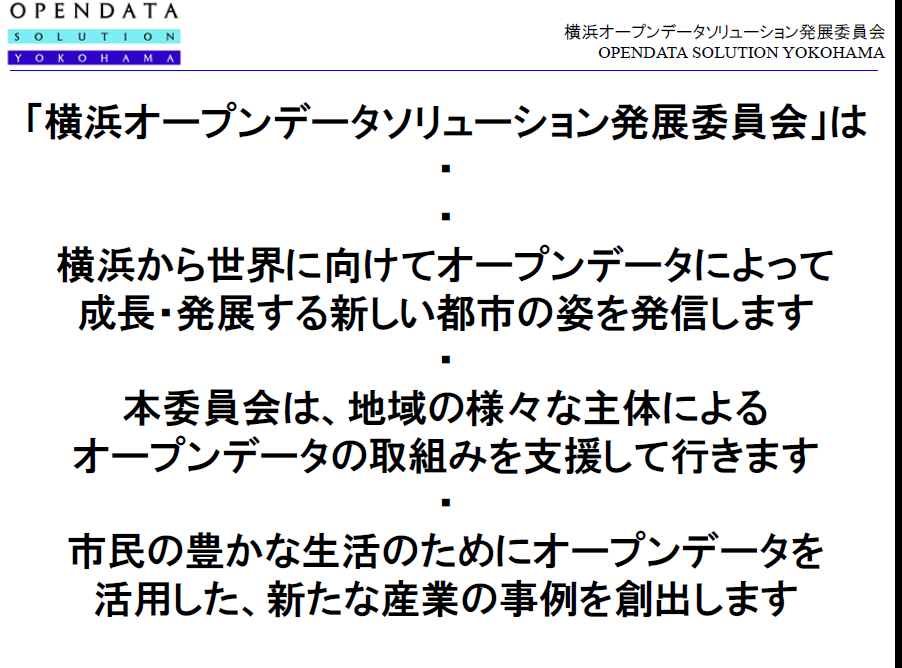 17
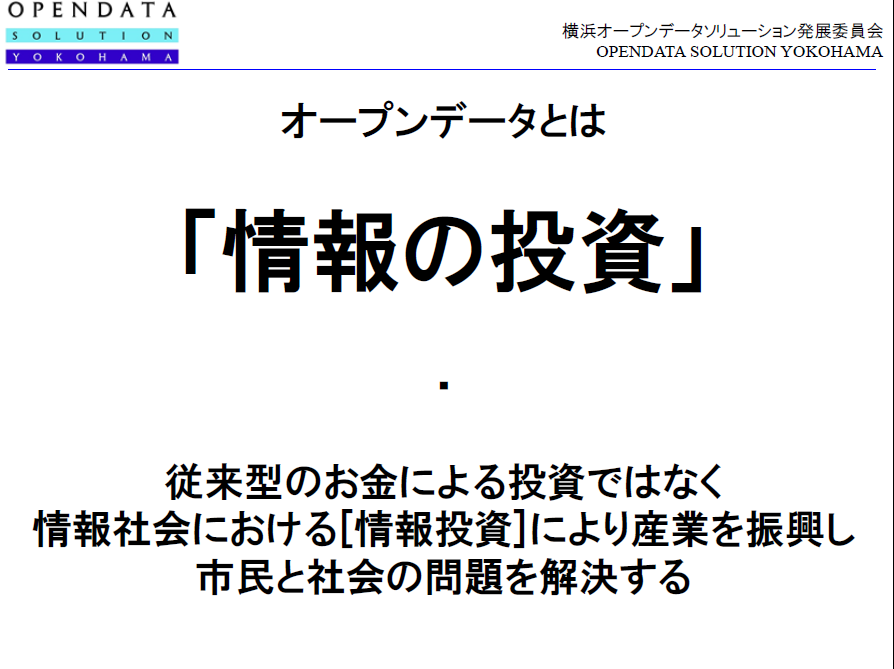 18
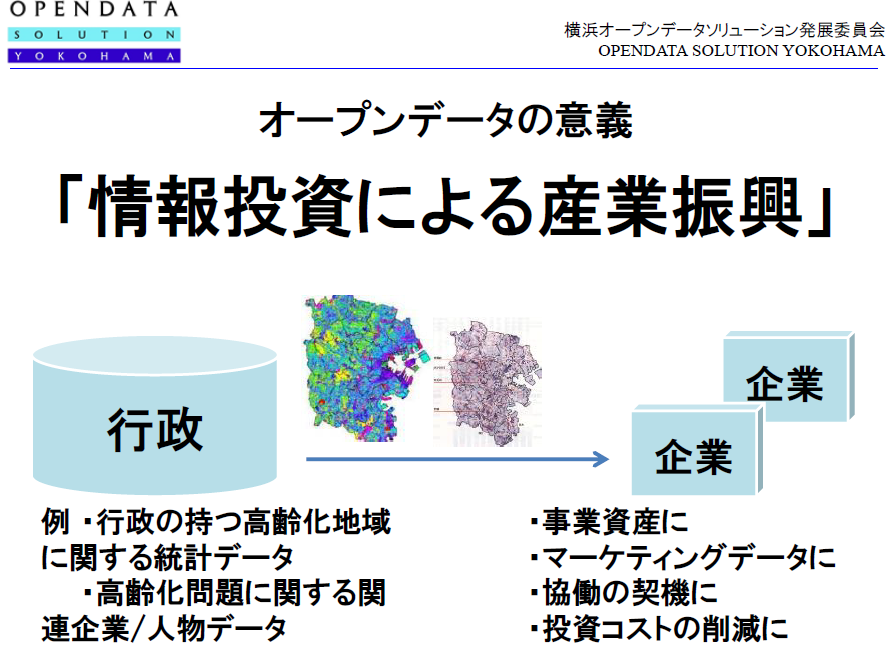 19
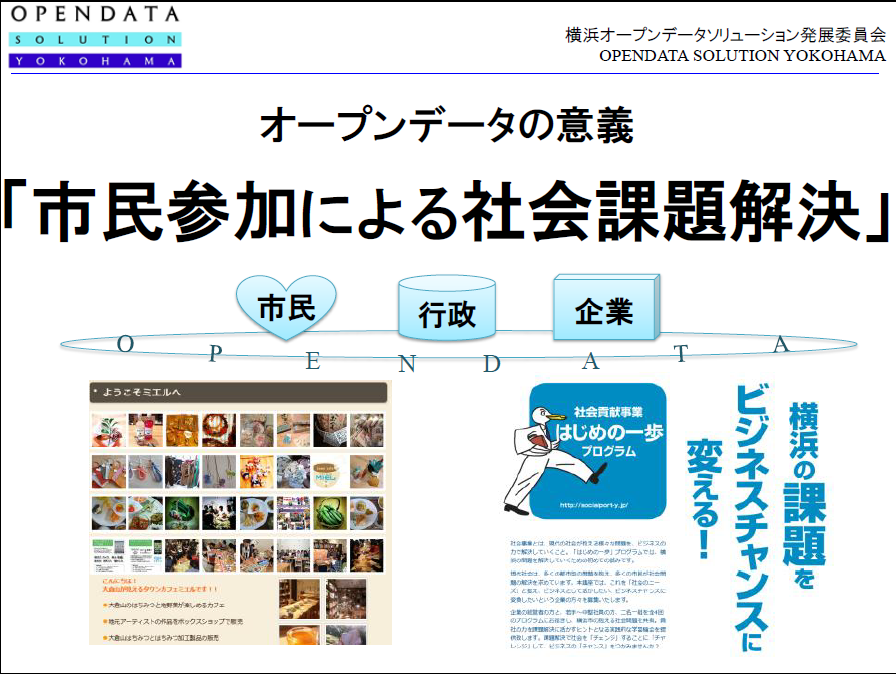 20
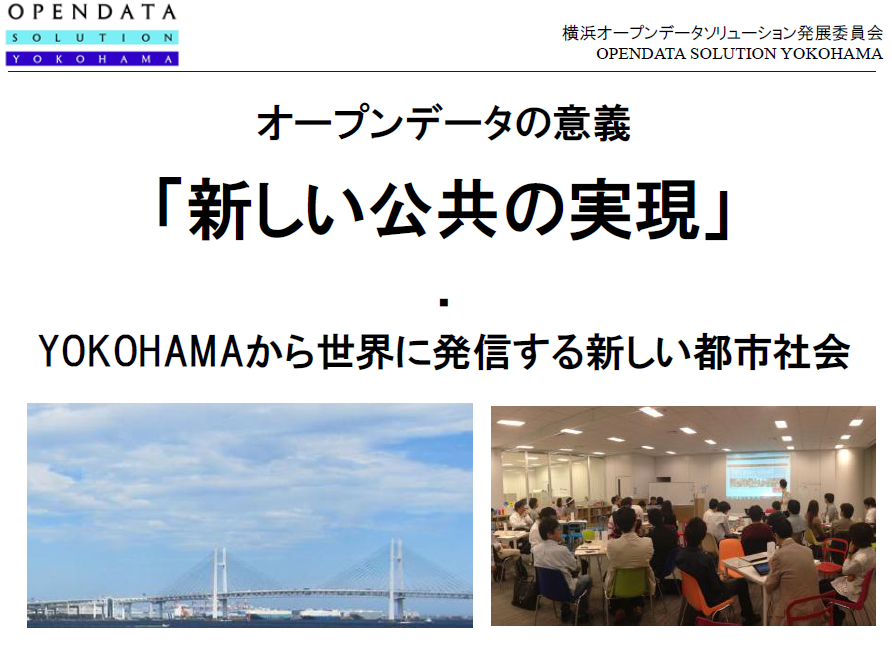 21